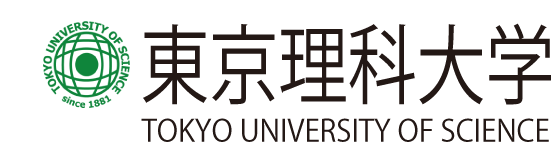 第10回応用物理学科セミナー
日時： １月８日（木） 16:10 – 17:１0
場所：葛飾キャンパス研究棟８Ｆ第２セミナー室
Speaker：Prof. Seyed Akbar Jafari
Affiliation: Department of Physics, Sharif University of Technology,
　　　　　　　　　　　　　Tehran 11155-9161, Iran
Title：Collective excitations of strongly correlated Dirac fermions
Abstract：
Dirac electrons have began to appear repeatedly in the solid state physics, a remarkable example of which is graphene. Other examples include Silicene that compared to graphene has a longer bond length and hence much more enhanced ratio of the Hubbard U to the kinetic energy scale “t”. This motivates us to study the Dirac fermions subject to strong on-site Coulomb repulsion. In this talk we report on an Einstein-like branch of bosonic excitations in strongly correlated Dirac fermions that is formed as a bound state of two spinons when the underlying Dirac cone is doped away from the Driac node. We find a peculiar doping dependence for the energy scale of this branch of collective excitations. We discuss implications in ARPES data of graphene.
世話人：遠山 貴巳（内線：１７５2）